Directions
 Come in silently
 Sit down without talking
 Face the screen
 Show that you are ready to learn
C Jam Blues
Duke Ellington
Objectives
Students will read the note C
Students will improvise pitch to a given rhythm.
Students will become familiar with the work of Duke Ellington through active listening.
Three Points of contact
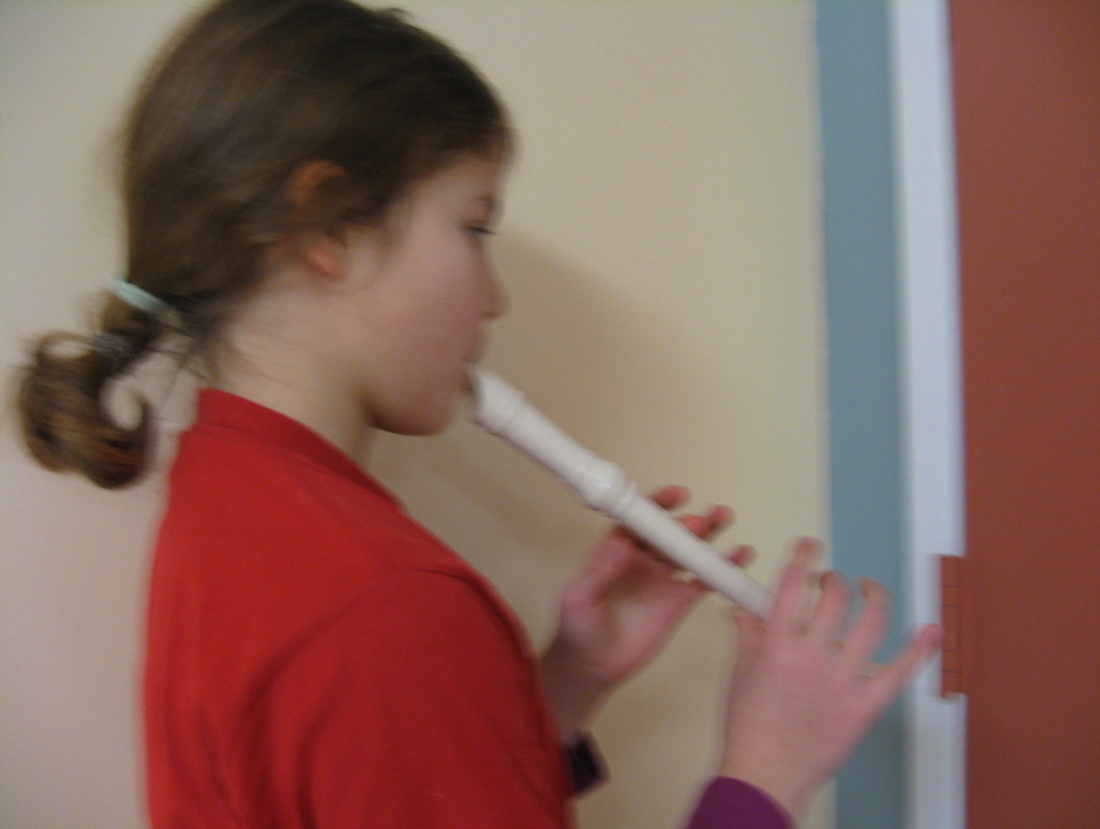 Mouth
Left Middle Finger
Right Thumb
Practice in chin position:
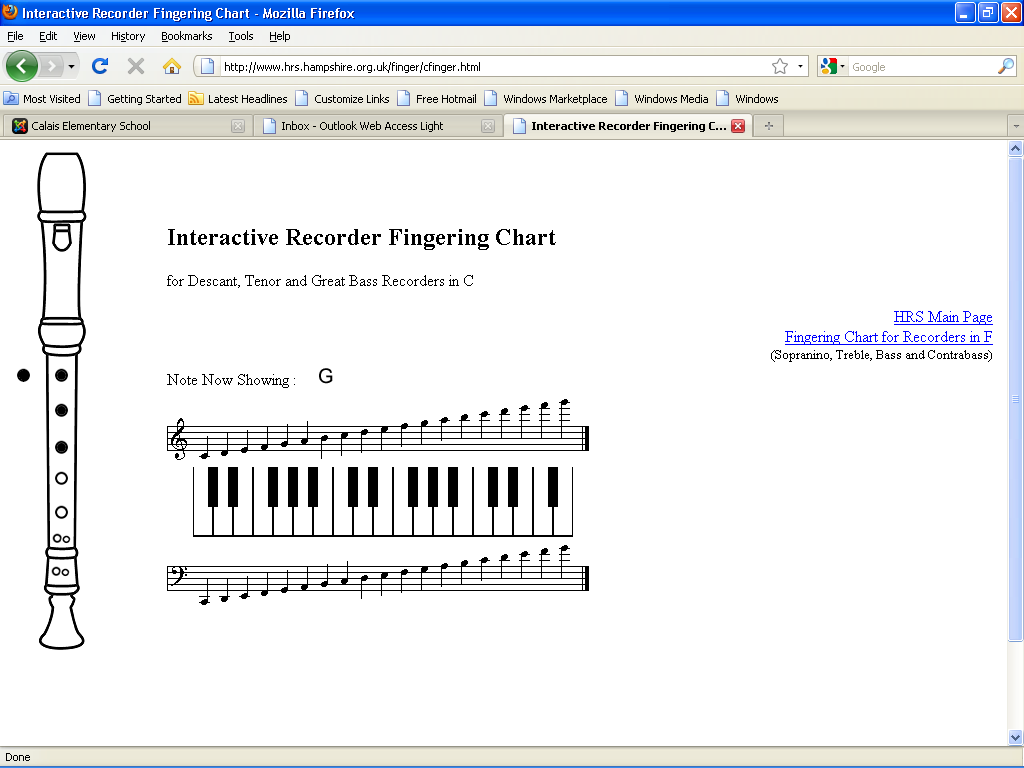 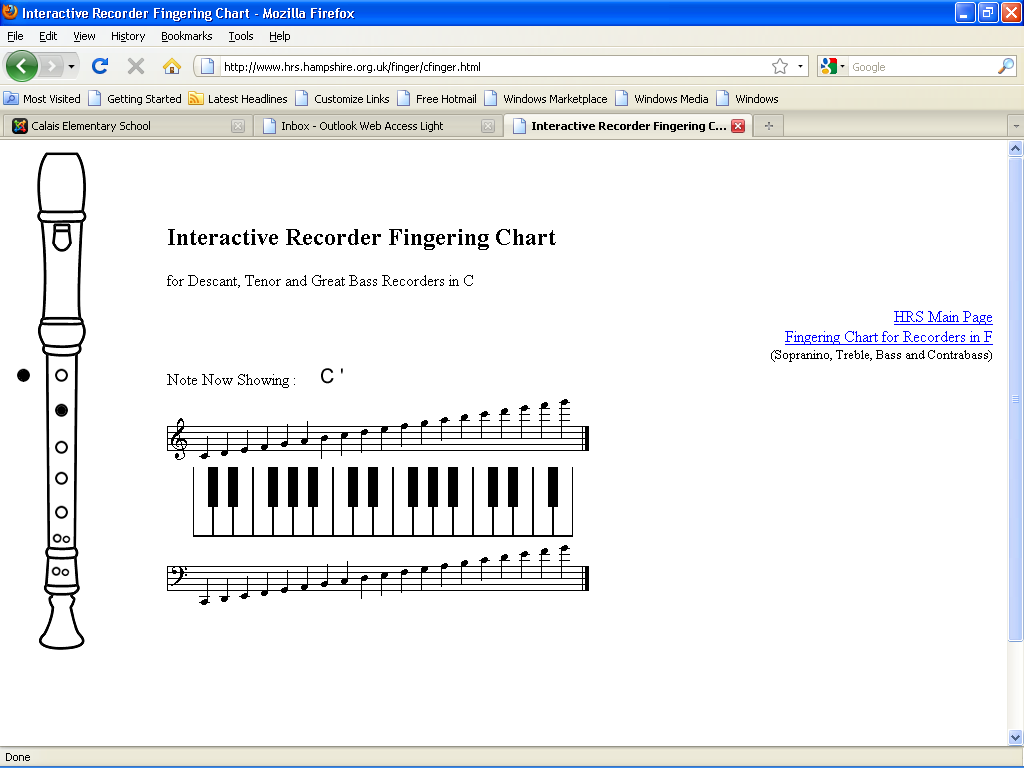 Two more helpful notes:
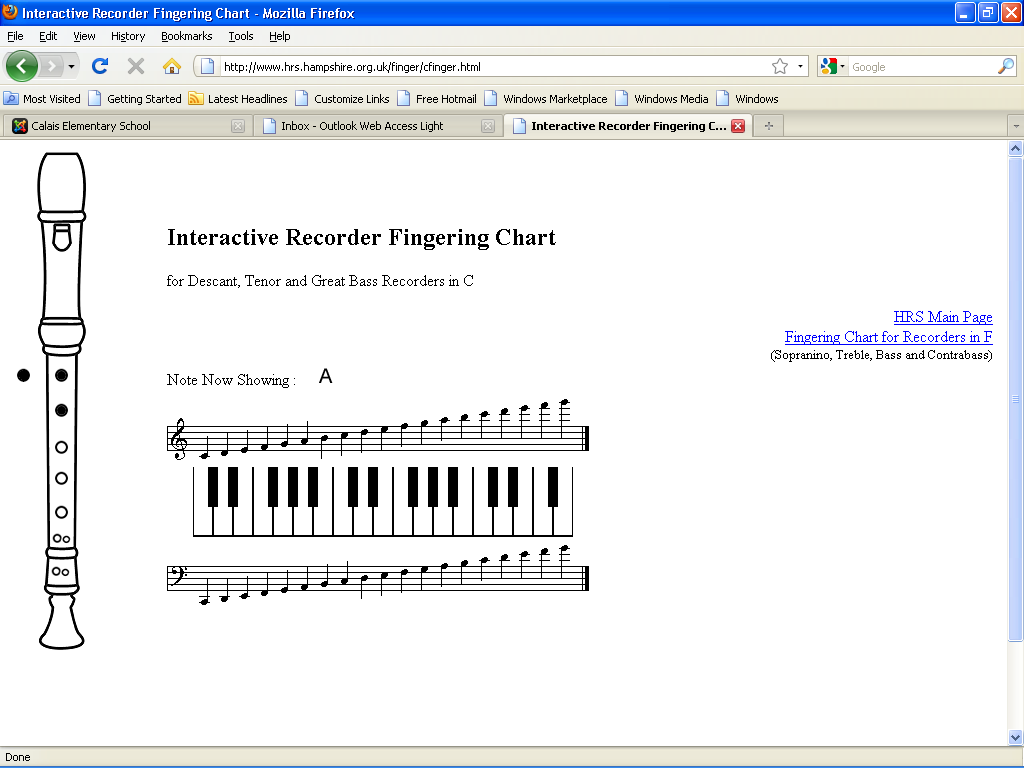 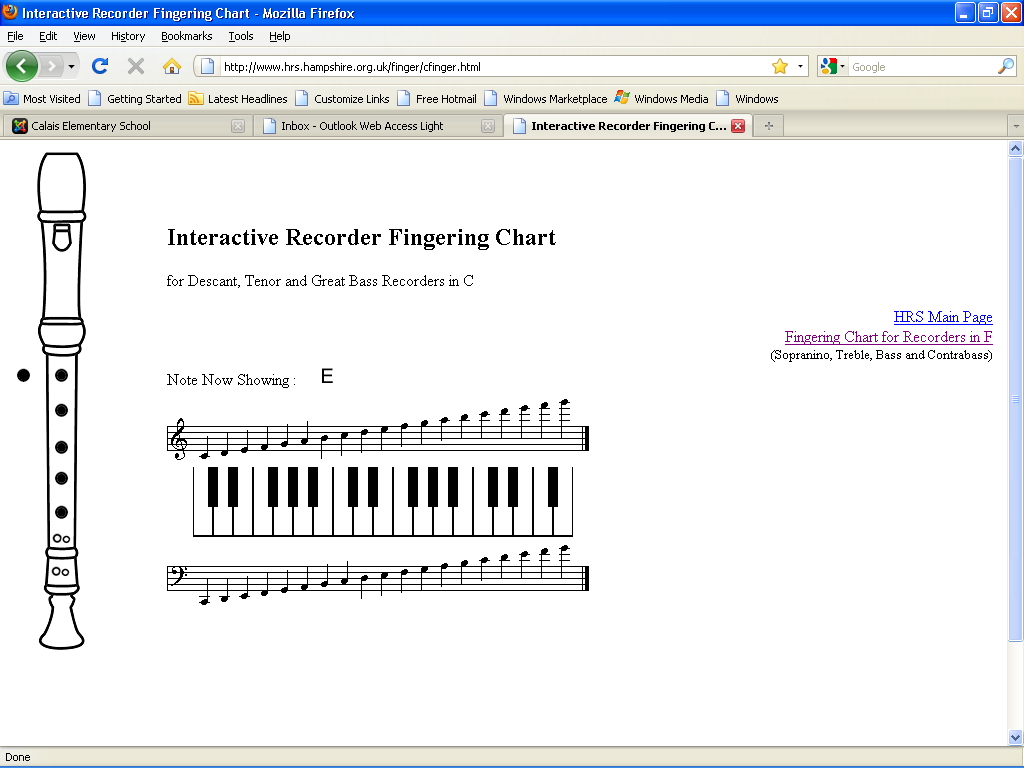 C Jam Blues
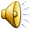 C
F
C
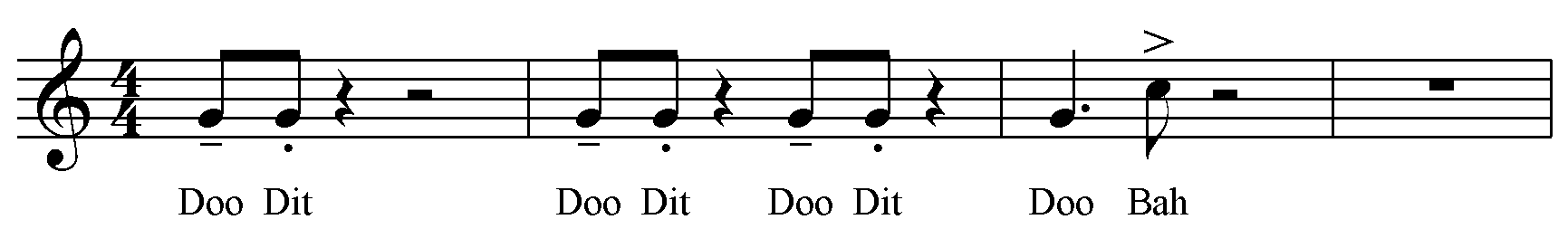 G
C
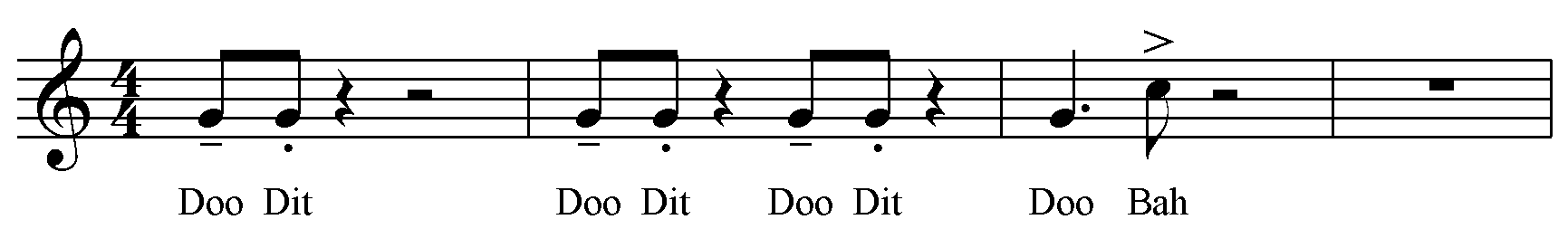 Substitute E, G or A for the last note
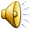 Substitute A for any of these G’s
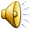 You are improvising!
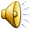 Improvising means making choices about the notes….
How did you do?
Did you learn how to read “C”?
Did you improvise?  
Did you learn about jazz great Duke Ellington?